from: http://www.brandeis.edu/registrar/newstudent/docs/placement/calculus_test.pdf
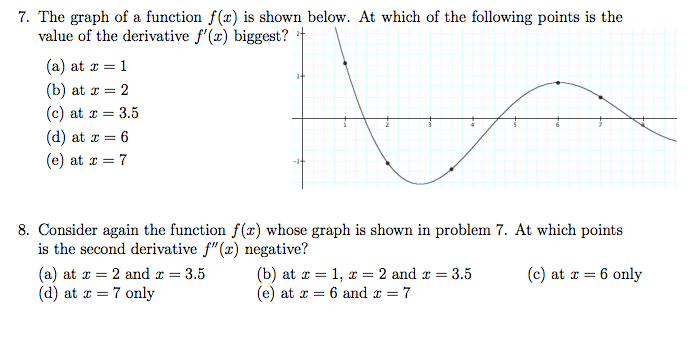 From:  http://www.math.cornell.edu/~GoodQuestions/JittMapleTA.pdf
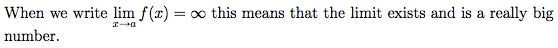 a.) True             b.) False